II CIRCOLO - plesso F.G. SicilianoSole e Lunaa cura di Palladino Concetta
Sez L Ins.  Palladino ConcettaIns.  Improta  Annamaria
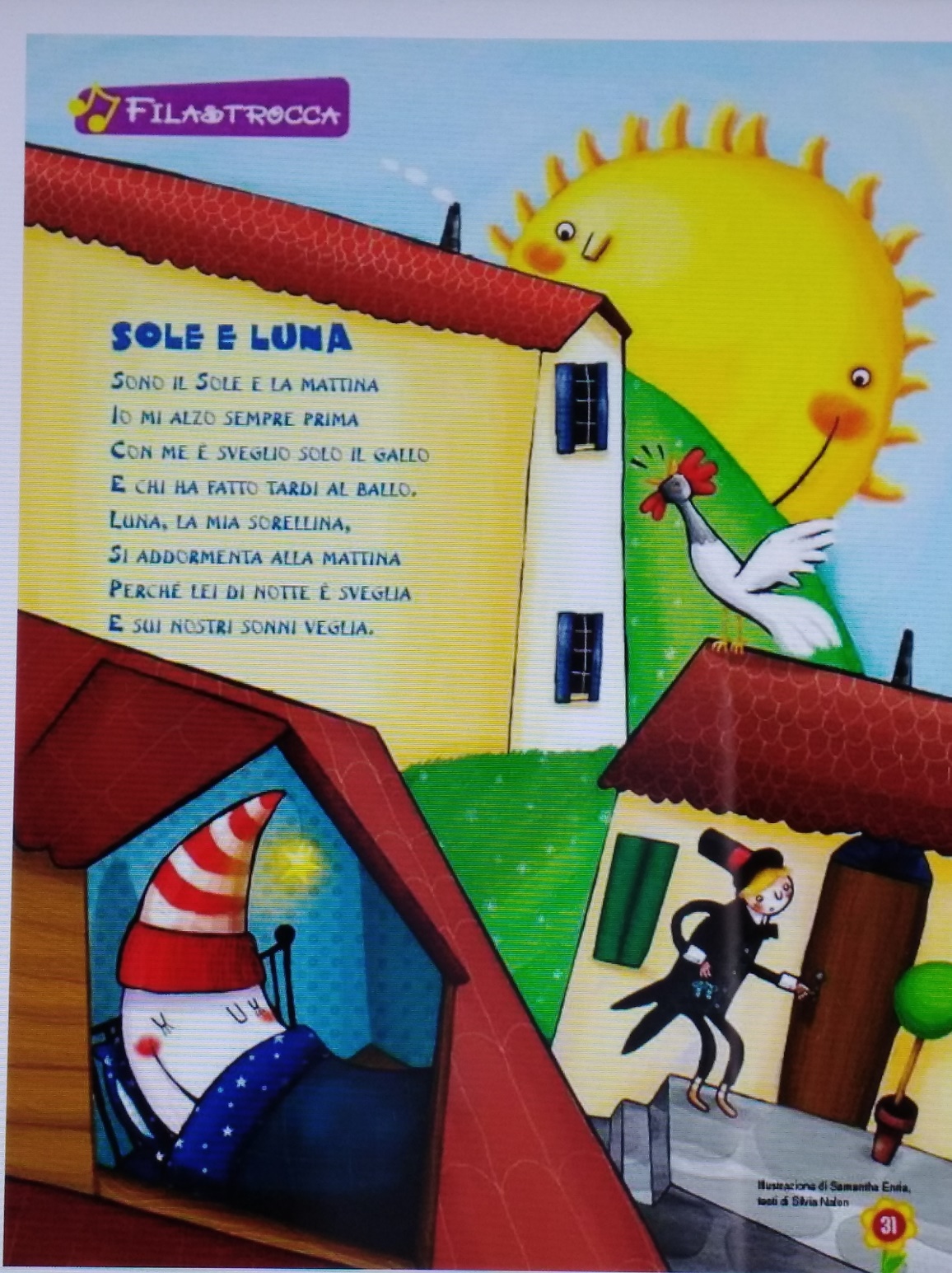 Ascolta e memorizza
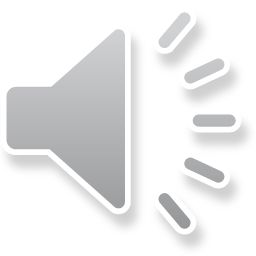 Realizza un bel sole
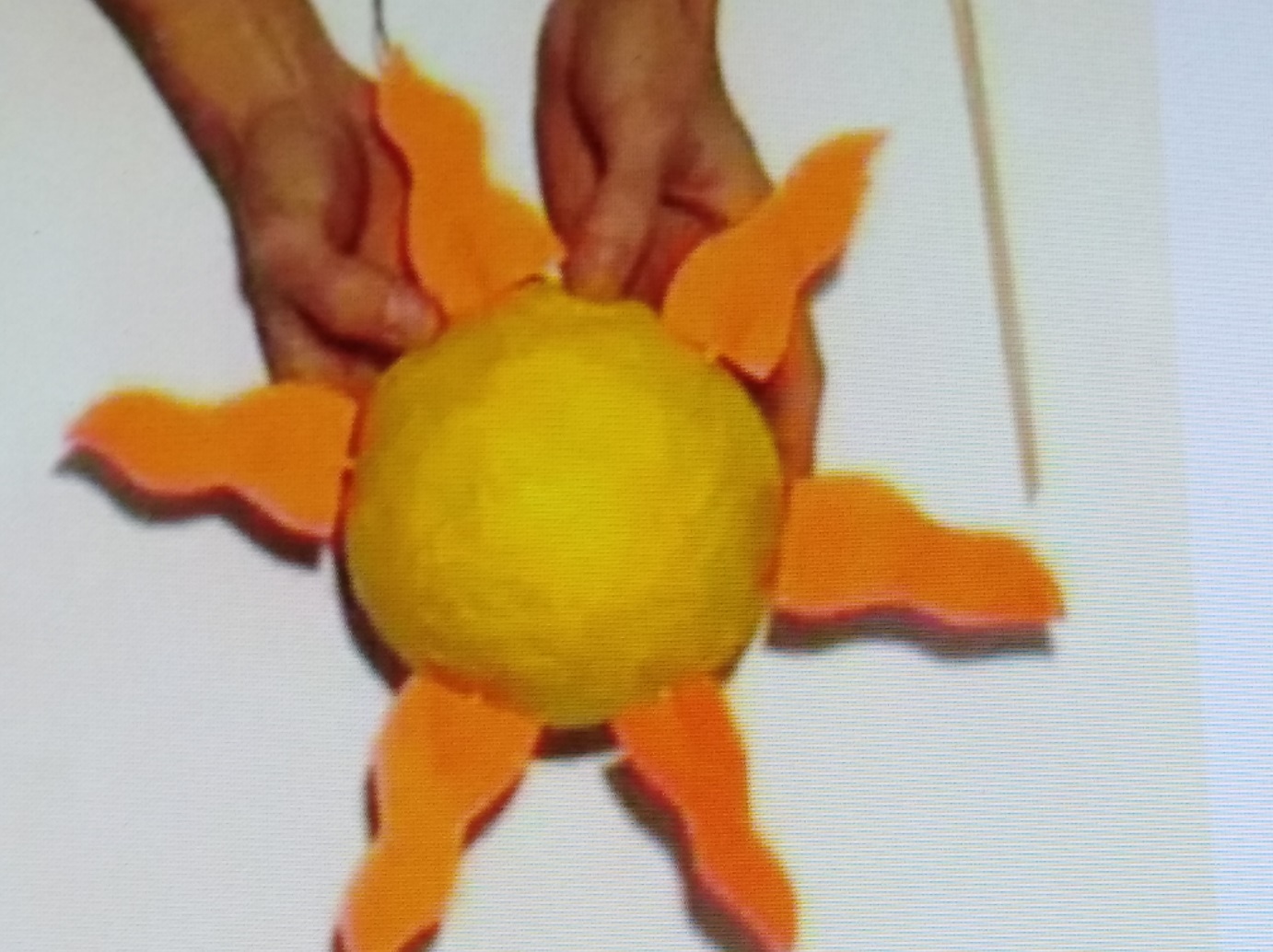 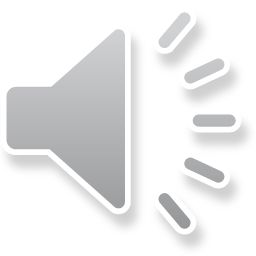 Un grosso abbraccio 
e buon divertimento!!!
PRIMO STEP
SECONDO STEP
TERZO STEP
Aspetto le foto dei vostri lavori